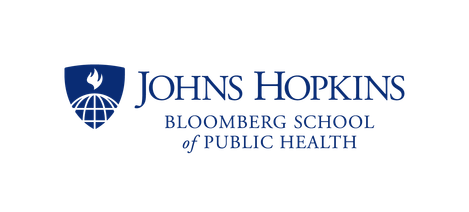 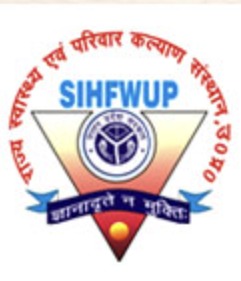 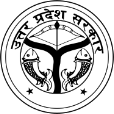 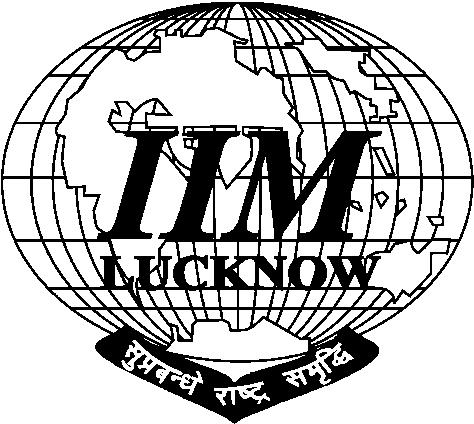 Low Coverage of Routine Immunization for 0-2 Year Children in District Saharanpur, Block Gangoh
Presented by
Dr Vinod K Mishra
Dr Sher Singh Kakkar
Dr Rajesh Kumar
Dr Jitendra Srivastava
Dr Arvind Bhusan
Dr Ranjeet K Dixit
1
Key reasons for the Gap, Cause and effect
Problem Statement: 
Reasons for partial immunization were unawareness of the need of immunization 
Unawareness of the need to return for 2nd and 3rd dose
Fear of side reactions
Wrong ideas about immunization
Postponing it until another time
Place of immunization being too far
Time of immunization being inconvenient
Vaccinator being absent 
Mother being too busy
Family problem including illness of mother
Child being ill and hence not brought
Child being ill and brought but not vaccinated 
Long waiting time
2
Public Health Leadership & Management Training
Ideal State
Obtain support and cooperation from clinic staff and management
Seek out community resources- Religion leader, Local influencer, Pardhan/Sarpanch
Assign a vaccination coordinator and a back-up for that person- ANM along with Asha & Aganwadi. 
Plan workflow and workspace- Microplan by DIO District IO along with CMO.
Determine how and where vaccines will be stored, and purchase appropriate vaccine storage and temperature monitoring equipment- Immunization officer (IO)
Purchase vaccine administration supplies- Coordinate with Headquater Lucknow
Purchase emergency response supplies- Supply run different district hospital nearby.
Determine who can provide vaccinations in your setting
Arrange for staff training- Initial briefing & area demographic explanations.
Organize vaccination paperwork and reference materials
Create standing orders documents for times when a supervising clinician is not available to write orders vaccines
3
Public Health Leadership & Management Training
District Profile- Saharanpur
Population 			:    	3749242 
 Population <5 Yr.		            :       	628214
 Planning Unit 			:  	12
 2 High Priority Block		:           City and Gangoh
 Reporting Unit			: 	24
 Villages				: 	1963 	
 HRAs				: 	900  
Total No. of Sub-Centers 	:	392
No. of Vacant Sub-centers	:	119
No. of CHOs 			:	303
Estimated Infants 2022-23              :            103339
Estimated Pregnancy,    2022-23	:	122244
4
Public Health Leadership & Management Training
% Fully Immunization Status
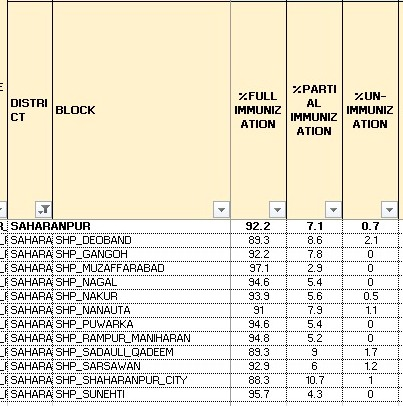 5
Public Health Leadership & Management Training
% Immunization status 12-23 Months Children 
April-2023 to May-2023
WHO Monitoring data as on May- 2023
6
Public Health Leadership & Management Training
% MCV Immunization status April-2023 to May-2023
7
Public Health Leadership & Management Training
8
Public Health Leadership & Management Training
Mobilization of refusal families
According to WHO Monitoring data 14% children are unimmunized due to Refusal 
    (City 19%, Deoband 16%, Gangoh and Rampur       15%)
Identified 1004 refusal Families
30197 Families not received any vaccine in last 3 consecutive sessions
9
Public Health Leadership & Management Training
10
Public Health Leadership & Management Training
% Supervision done by Govt. official at Session site
U.P. 55%
WHO Monitoring data as on April- 2023
11
Public Health Leadership & Management Training
% Supervision done by Govt. official at Session site
No one contacted -17.7% 
UPHC New Avas Vikas-60%, M.Bad- 55.6%, Nagal-36.4%, Puwarka- 33.3%, Sarsawan-25%, 
Deoband-20%, UPHC Aman Vihar-20% 
Family is resistant- 13.8%
UPHC Shankerpuri- 57.1%, UPHC Nawab Ganj-50%, Sarsawan-25%, UPHC Aman Vihar-20%
Sadauli-20%, Nagal-18.2%, Nakur-16.7%, Sunehti-15%, Gangoh-15.4%,
12
Public Health Leadership & Management Training
% Updated Due list Available at Session site
found in IMI-5.0 (August-2023)
13
Public Health Leadership & Management Training
Source: WHO Monitoring data
14
15
16
SWOT Analysis On Low Coverage of Routine Immunization for 0-2 Year Children
S
W
Weaknesses
Strengths
Healthcare Infrastructure Challenges
Awareness and Education
Logistical Challenges
High Birth Rate
Large Population Base
Government Commitment
Immunization Infrastructure
Partnerships and Collaborations
SWOT
Opportunities
Threats
Innovative Technologies
Community Engagement
Government Policies
Public-Private Partnerships
Vaccine Hesitancy
Disease Outbreaks
Political and Economic Instability
Global Health Crises
O
T
17
Issue faced while immunization
18
Public Health Leadership & Management Training
Source: Google Images
Core solution to Problem Statement
We should provide monetary benefits to children who complete their vaccinations upon their first school admission.
For instance, if a child enrolls in school at age 5, offering monthly rewards can incentivize parents to prioritize vaccination. This financial benefit will encourage vaccination demand and benefit parents in the long run.
19
Public Health Leadership & Management Training
Budget for pilot project
Budget for Up to 0-2 Years:
Number of students (up to 5 years) = 628214
Budget for this group = 628214 * ₹500
Eg: Total Budget = INR31,41,07,000
20
Public Health Leadership & Management Training
Solutions to the problem
Creating a centralized system for sharing vaccination certificates of newborns from private hospitals is crucial for future prospects and initiatives, as private setups often underreport this information to government authorities.
Enhancing the healthcare system requires increased participation from external agencies such as NGOs and religious groups. Currently, their support accounts for only 10-20%, but more active involvement can significantly improve various aspects, including timely worker attendance, vaccine transport logistics, and overall system efficiency. Bridging the gap between health departments and stakeholders is essential for progress.
Implementing a pilot project to assess the efficiency of the school incentive program is advisable. It can generate positive word-of-mouth among new parents.
Prioritize students who are fully vaccinated at the time of admission by allocating a 5% quota. This approach will generate demand and offer multiple channel benefits upon implementation.
Conduct sessions for 10th to 12th-grade students on the importance of immunization. This will establish a long-term recognition of the program, as these young students, when they become parents, will be more inclined to vaccinate their children due to the numerous benefits associated with it.
Assign the responsibility of conducting sessions on the aforementioned topics to new MBBS doctors. They should motivate students to prioritize immunization, ensuring a positive impact in the future.
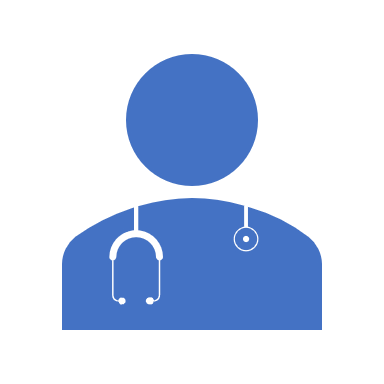 21
Public Health Leadership & Management Training
Evaluation for the success
22
Public Health Leadership & Management Training
THANK YOU
23
Public Health Leadership & Management Training